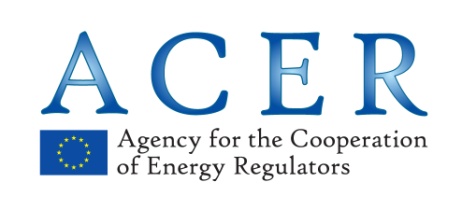 Cross-Regional Roadmap for Intraday
DRAFT

Updated
31/10/2011
Background
The target model is a continuous implicit allocation with capacity pricing reflecting congestion by 2014
Purpose of cross-regional roadmap:
to identify key milestones and accountabilities at EU and regional level 
as a tool to communicate European and regional priorities 
to increase consistency across the regions and pave the way for the completion of the Internal Electricity Market by 2014
The cross-regional roadmap is based on:
regional consultation and contribution to the European energy work plan; 
Input from AESAG;
Stakeholder comments to earlier drafts;
Discussion at ACER coordination group for ERI;
FG on CACM.
Intraday cross border trade: Interim model 2012
ENTSO-E and Europex propose to implement an “ELBAS-like” solution for the Shared Order Book (SOB) and Capacity Management Module (CMM), with hub-to-hub shipping for standard hourly products and coordinated capacity determination
Governance framework: Interim solution to be kept simple to avoid delay and reflecting simplicity of the interim solution
Note: 
Implicit auctions may remain (nationally / regionally) if sufficient liquidity and adequate gate closures
Explicit access allowed on some borders for OTC and TSO balancing actions because, for example, domestic gate closure times are different.
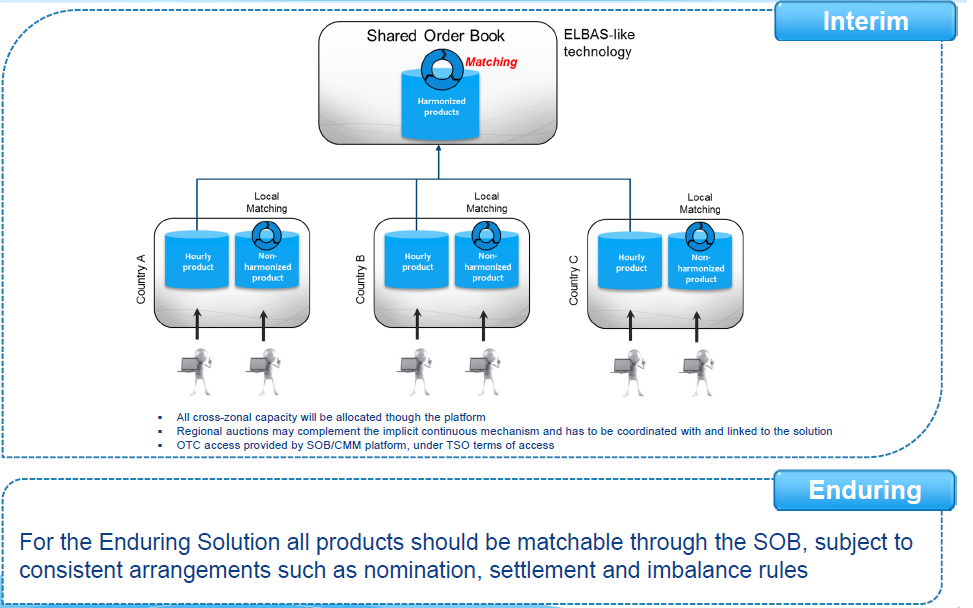 Intraday cross border trade: target model 2014
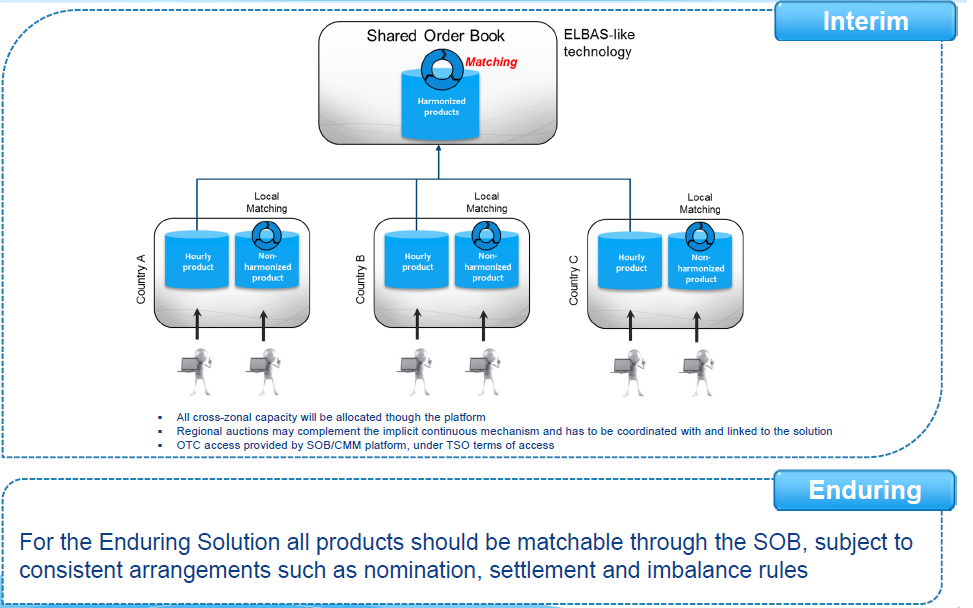 As agreed in the Capacity Allocation and Congestion Management (CACM) Framework Guideline
The CACM target model will be elaborated in more detail in the ENTSO-E network code on intraday and the proposed Governance Guideline
Implicit auctions may remain (nationally/regionally) if sufficient liquidity and adequate gate closures
All cross-zonal capacity allocated through the pan-European platform
SOB and CMM, plus an evolution of continuous implicit trading, featuring:
reliable capacity pricing reflecting congestion 
automatic matching 
appropriate block bids and sophisticated products
Note:
should avoid discrimination between products
OTC trading removed following  market consultation and regulatory approval
Harmonised closing time for ID trades (avoid overlapping with balancing)
The Intraday Implementation Project
The intraday project was initiated by NWE TSOs to implement the European target model in NWE region

The 20th Florence Forum supported the NWE project to establish a intraday market by the end of 2012

The Forum urged the NWE project participants to actively coordinate with stakeholders from other regions 

NWE project extended to other borders ready to implement the interim solution (subject to consultation with relevant parties) 

The interim intraday solution will go-live by the end of 2012
Expected benefits
Interim model in 2012
Market parties able to trade on a continuous basis between participating Member States
Real time energy transactions between Finland and France
Enduring model in 2014
Implemented on a European wide basis and included additional features
Reliable capacity pricing reflecting congestion (i.e. in case of scarce capacity)
Sophisticated products to meet market participants needs
Intraday Implementation: initial timeline
* Features of the interim “Elbas-like” solution shall be discussed in a stakeholder workshop in Q4 2011
Key:
* - NWE intraday 1 step; ** - NWE intraday 2 step; √ - implicit intraday solution; … - unclear whether would join NWE
CWE region
Regional actions

 Mechanisms for implicit allocation of intraday capacity were launched on the France-German border in December 2010 and the Belgian-Netherlands border in February 2011

 A project has been established to implement intraday trading on the NordNed interconnector in Q1 2012

 CWE countries are active members of the NWE intraday project to introduce an implicit intraday solution by the end of 2012 and implement the intraday target model by 2014
Northern region
Regional actions

 The Nordic intraday trading solution (ELBAS) facilitates continuous trading and is an integrated system with effectively a one-to-one relationship between CMM and SOBF

 Projects have been established to implement intraday trading on the NorNed interconnector in Q1 2012, on SwePol Link in Q4 2011, and to extend ELBAS to the Baltic region in 2013

 Northern region countries are active members of the NWE intraday project to introduce an implicit intraday solution by the end of 2012 and implement the intraday target model by 2014
FUI region
Regional actions

 The FUI region is an active member of the NWE intraday project to introduce an implicit intraday solution by the end of 2012 and implement the intraday target model by 2014

The SEM market may face challenges implementing a purely continuous approach. Options for incorporating SEM into the NWE project to implement the intraday target model will be explored in Q4 2012. 

SEM may (as part of FUI) provide for transitional arrangements for  intraday which are defined in section 1.2 of CACM
CS region
Regional actions
 
 A project has been established to implement an interim explicit allocation process on all CS region borders in Q2 2012

 CS region will propose a roadmap to implement the intraday target model, which takes into consideration the NWE pilot project, in Q2 2012

 After checking coherence of the propose roadmap with existing intraday projects, the roadmap will be submitted for consultation in Q4 2012 

 After the consultation is closed, the NRAs will decide on and commit to the necessary steps to implement the intraday target model
SW region
Regional actions

 The SW region explored how to implement the intraday target model in Q1 2011

 A consultation with the Stakeholder Group was held in Q3 2011. Implementation Group to undertake a feasibility study and simulation

 In Q1 2012, the necessary systems and regulatory changes to implement continuous trading by Q4 2012 will be identified

 SW TSOs and PXs will get involved in the development of the CMM and SOB in Q1 2012.

 Implicit auctions could be retained as a second layer in MIBEL.
CE region
Regional actions

 Improve existing intraday allocation mechanism on CE borders in Q4 2011

 A stepwise approach to implementing the intraday target model, will be proposed in Q2 2012

 The options for implementing the intraday target model will be evaluated by regulators and a solution decided upon in Q3 2012

 Establishing local intraday markets (only DE, CZ and PL local intraday markets organized by PXs are in operation)
Baltic region
Regional actions

- Implementation of intraday trading based on the ELBAS is planned for 2013
Integration of SEE Region
Regional actions

 Implement a step-wise approach with sub-regional implementation of cross-border intraday trading mechanisms and a pan-regional approach to implementing the intraday target model

 Romania and Bulgaria shall implement the target model for day ahead trading until end of 2014 and prepare in parallel all necessary grounds for moving to intraday trade
Disclaimer
ACER and the Electricity Regional Initiative coordination group have completed the elaboration of a European Energy Workplan 2011-2014. The European Energy Workplan consists of four cross-regional roadmaps which identify milestones and responsibilities for implementation of a common European approach to cross-border electricity trading by 2014. 

To agree the four cross-regional roadmaps, the seven electricity regions developed a regional input to the European Energy Workplan. The seven regional inputs were developed in discussion with TSOs and member states and consulted on with regional stakeholders. The regional inputs explain each regions contribution to completing the internal electricity market. The four cross-regional roadmaps have been developed and agreed on the basis of the regional inputs. 

As a result of this process the cross-regional roadmaps and regional inputs may not be completely consistent. However, ACER and the National Regulatory Authorities have agreed that the European Energy Workplan consists of only the four cross-regional roadmaps. This means that, if any inconsistency remains between the seven regional inputs and the four cross-regional roadmaps, stakeholders should consider that the cross-regional roadmaps prevail.
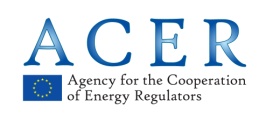 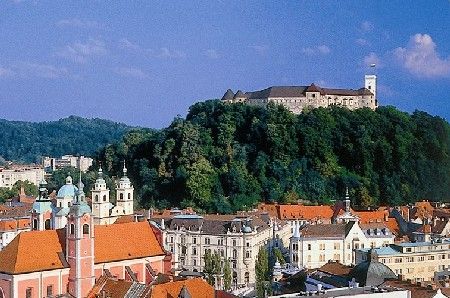 Thank you for your attention
www.acer.europa.eu
[Speaker Notes: Is it the right ACER’s address?]